Mental Health Crisis Evaluation and Clearance from Emergency Room or Office Setting
O. Lamont McPherson, MD
Psychiatrist, McKay Dee Hospital
Disclosure
Speaker for Rexulti (Otsuka/Lundbeck)
Previous speaker for Abilify and Abilify Maintenna (Otsuka)
Outline:
Suicide as a public health problem (w/ a focus on Utah)
Risk assessment
Risk management
Outline:
Suicide as a public health problem (w/ a focus on Utah)
Risk assessment
Risk management
Suicide as a public health problem(in the United States)
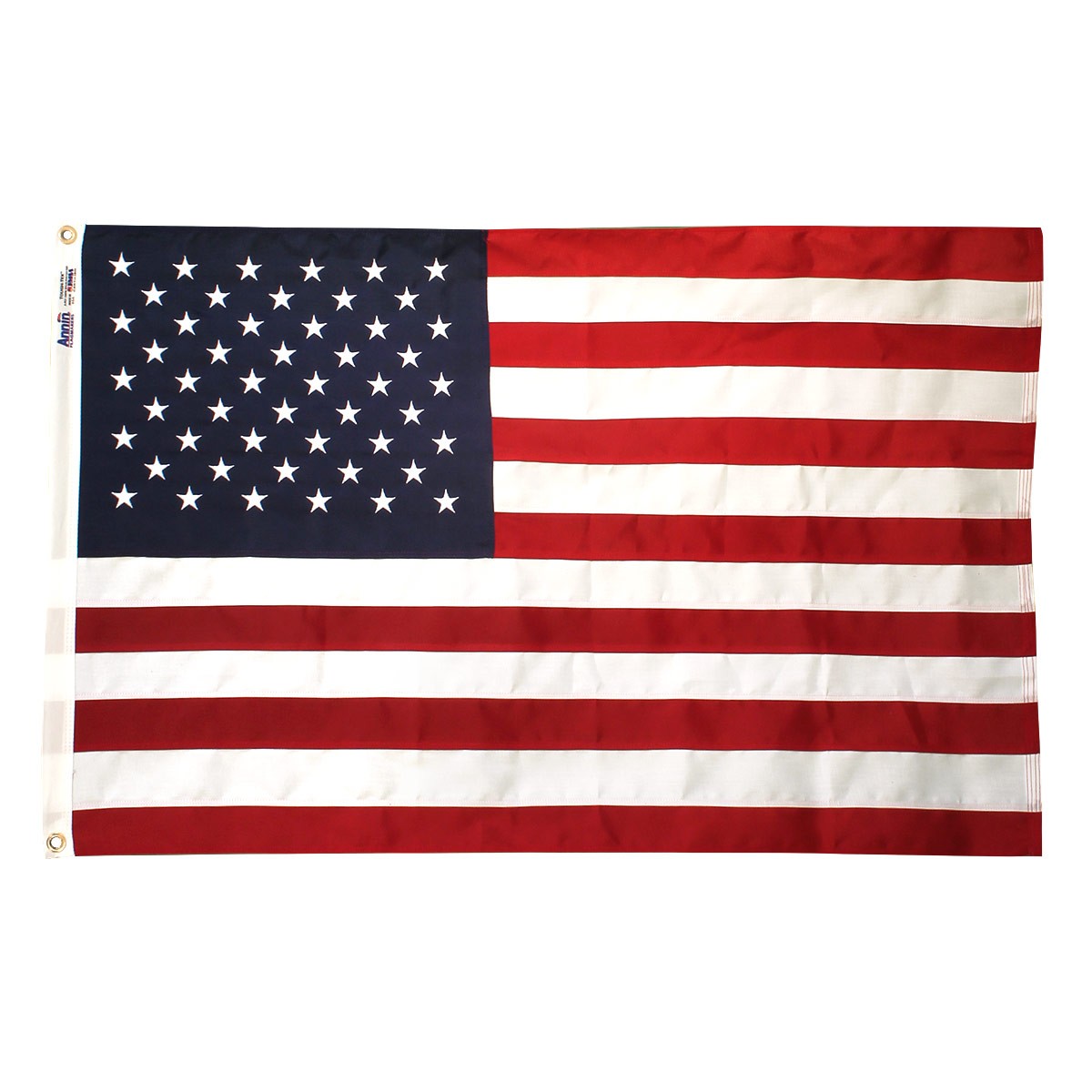 Suicide rates have risen nearly 30% in the last 15 years
Suicide rates have risen in every state except Nevada
	(Nevada’s remains higher than the national average)
10th leading cause of death overall


Sources: 
R. Greenberg, Psychiatry News, Vol 53, No 13, July 6, 2018
A. Ellis Nutt, The Washington Post, June 7, 2018
Suicide as a public health problem(in the United States)
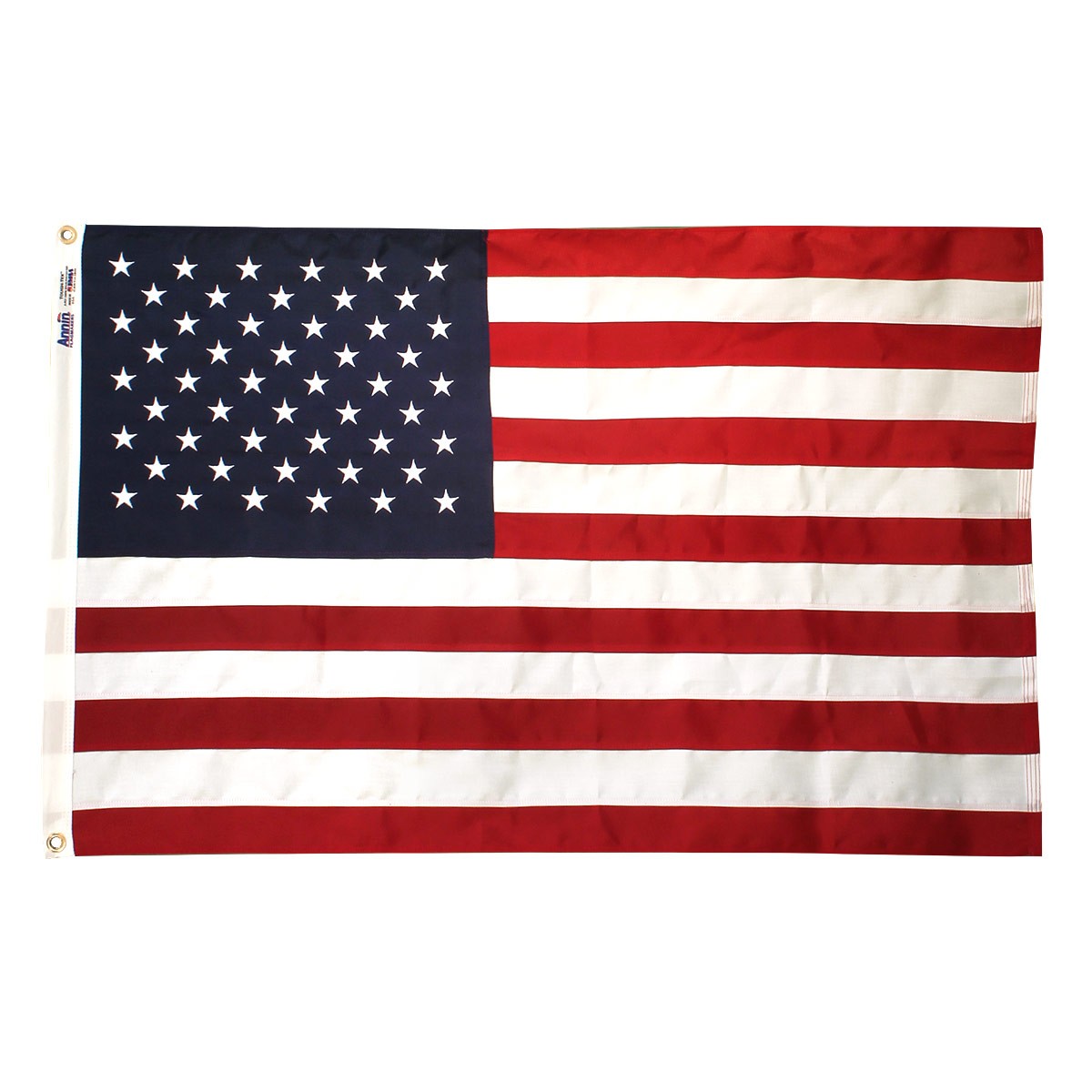 2nd leading cause of death ages 15-34
Has risen 21% for men, 50% for women





Sources: 
R. Greenberg, Psychiatry News, Vol 53, No 13, July 6, 2018
A. Ellis Nutt, The Washington Post, June 7, 2018
Suicide as a public health problem(in Utah)
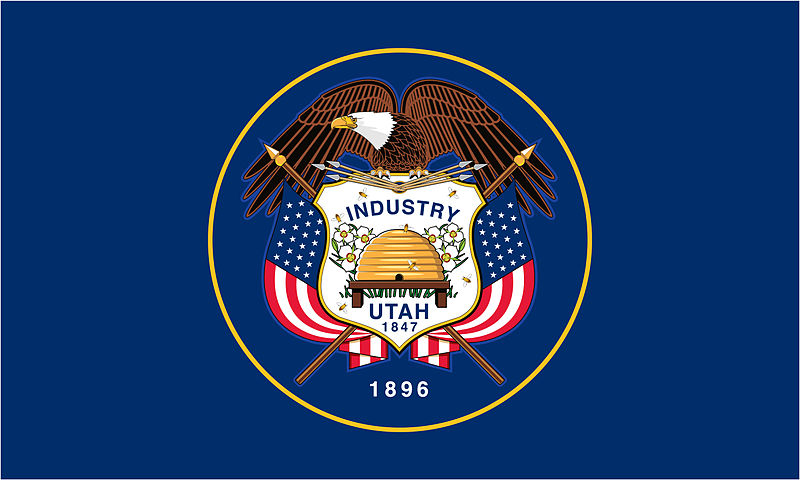 Utah ranks 5th in the nation!
Utah has been consistently higher than the national rate for more than a decade
Suicide is the leading cause of death for ages 10-17


Sources: 
Utah Governor's Youth Suicide Prevention Taskforce, Jan 31, 2018
Violence and Injury Prevention Program (VIPP) Website
Suicide as a public health problem(in Utah)
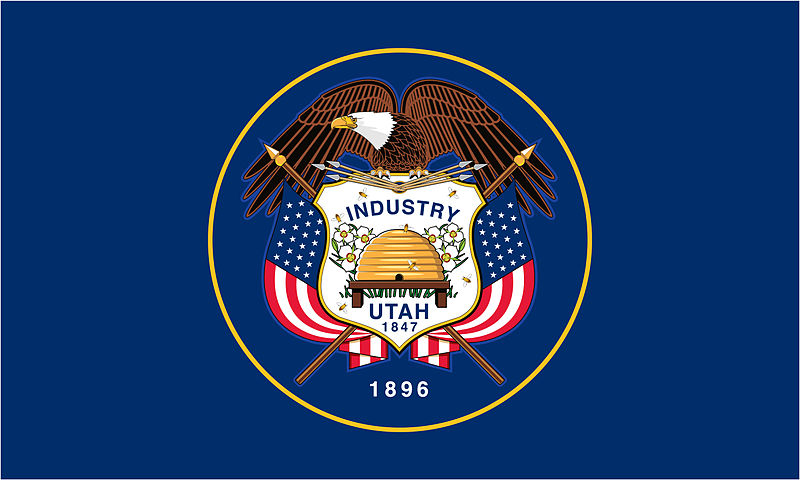 A questionnaire was given to Utah students in grades 8-12.
Suicide as a public health problem(in Utah)
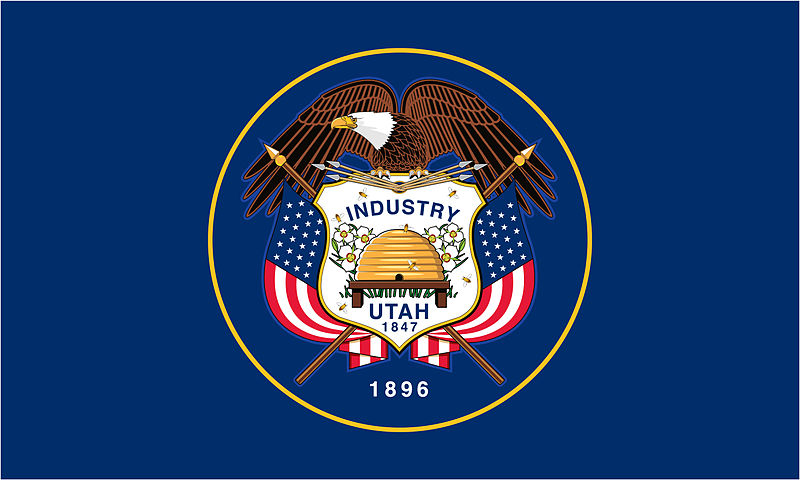 A questionnaire was given to Utah students in grades 8-12.
Out of a class size 36, how many had seriously considered suicide that year?
Suicide as a public health problem(in Utah)
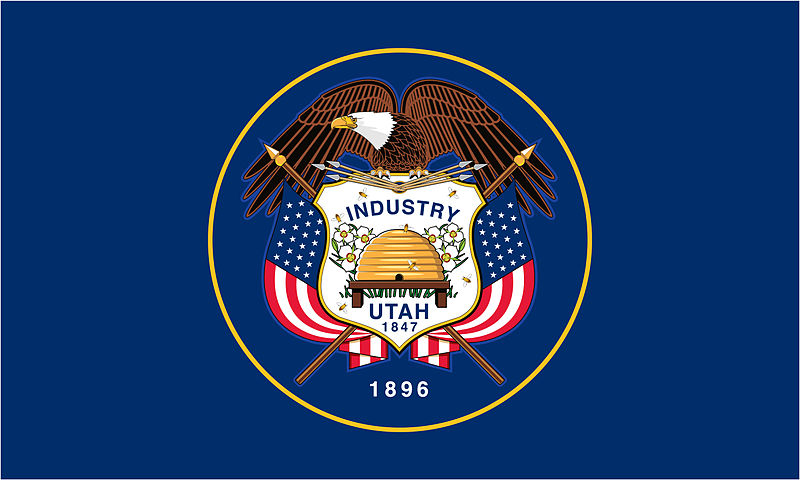 A questionnaire was given to Utah students in grades 8-12.
Out of a class size 36, how many had seriously considered suicide that year?
6 (16.6%)
Sources: 
Utah Governor's Youth Suicide Prevention Taskforce, Jan 31, 2018
Violence and Injury Prevention Program (VIPP) Website
Why a public health problem?
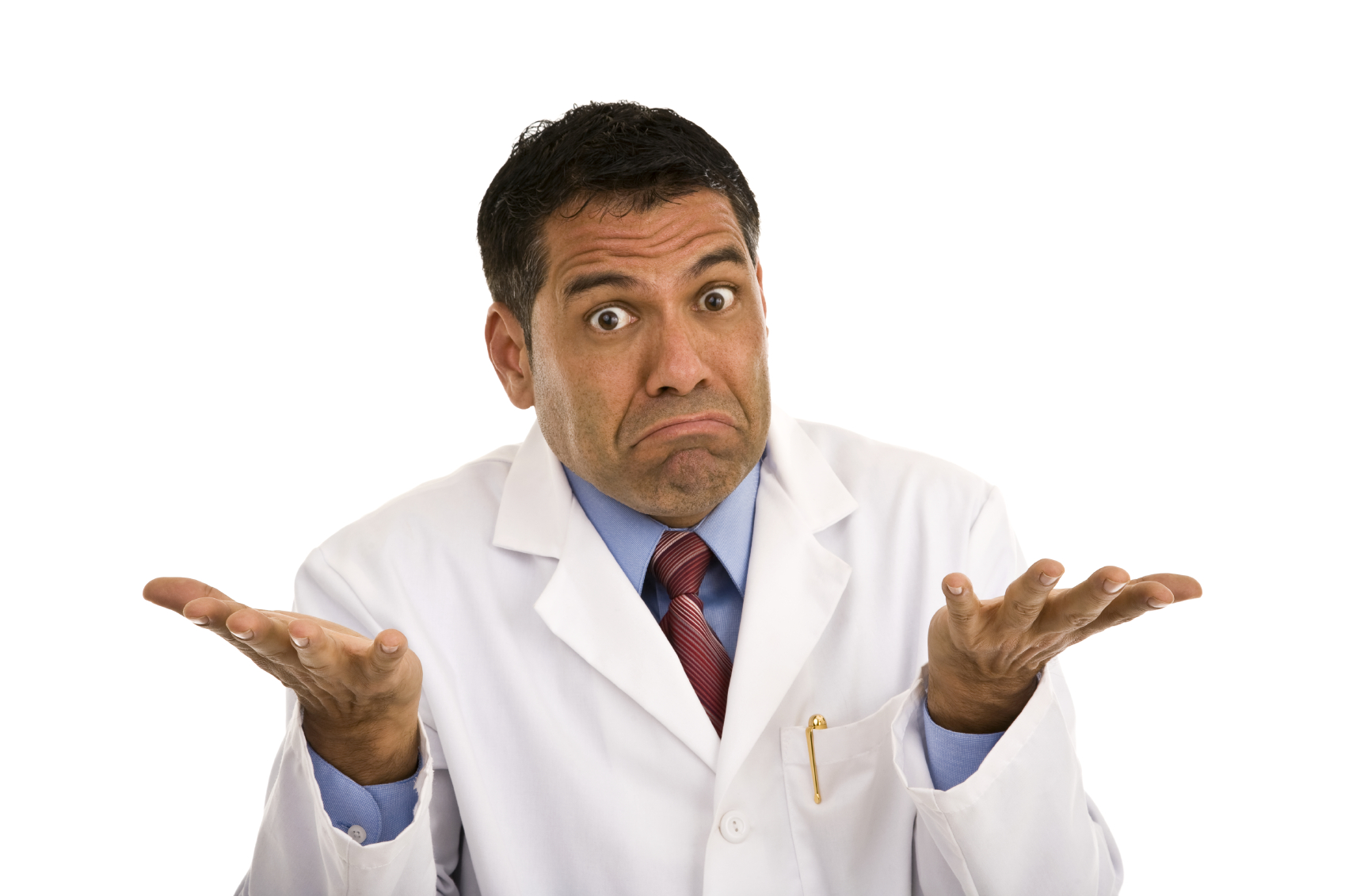 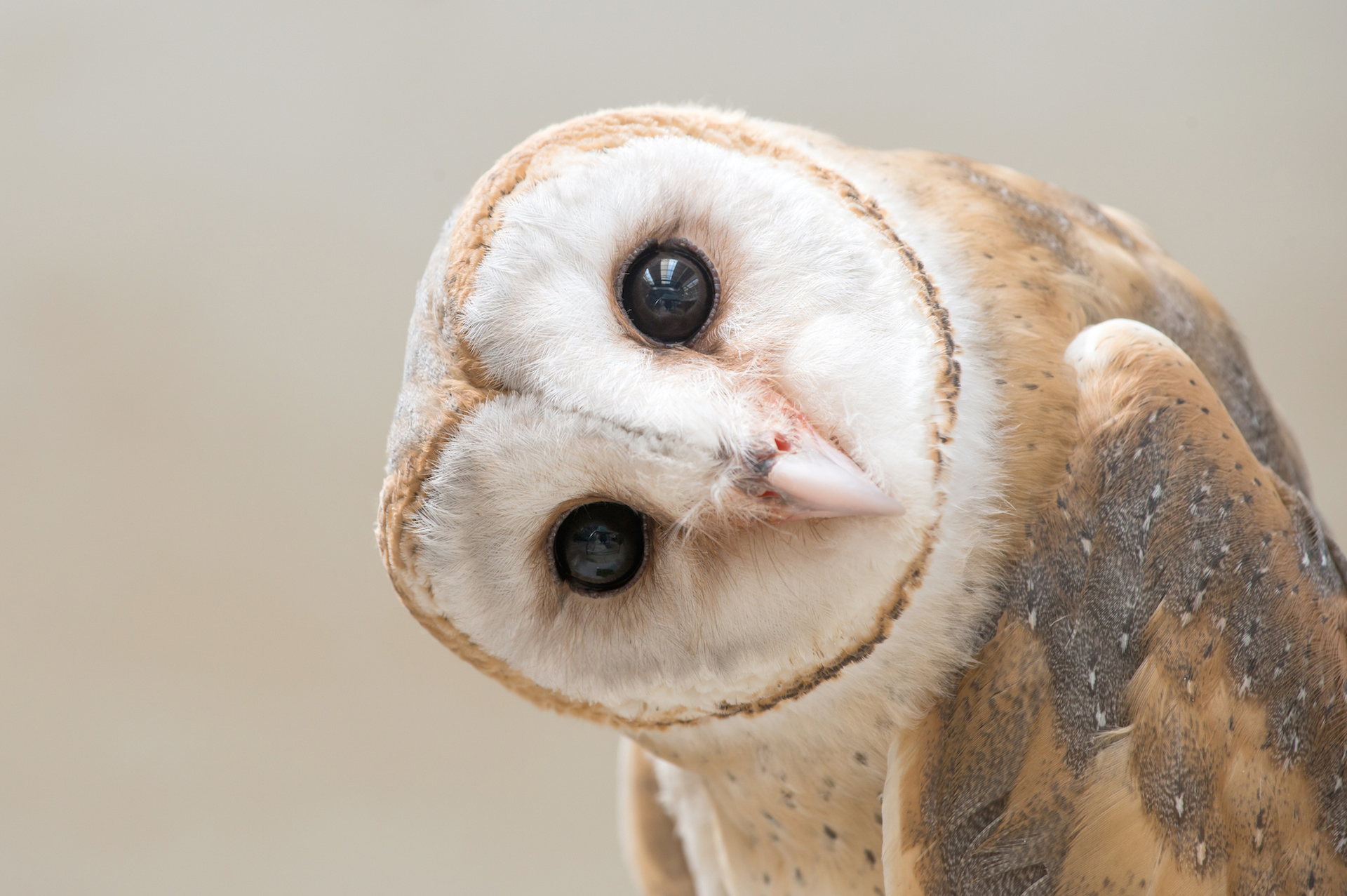 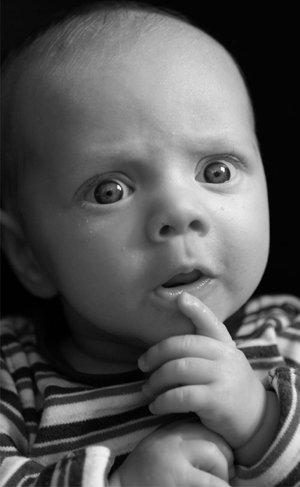 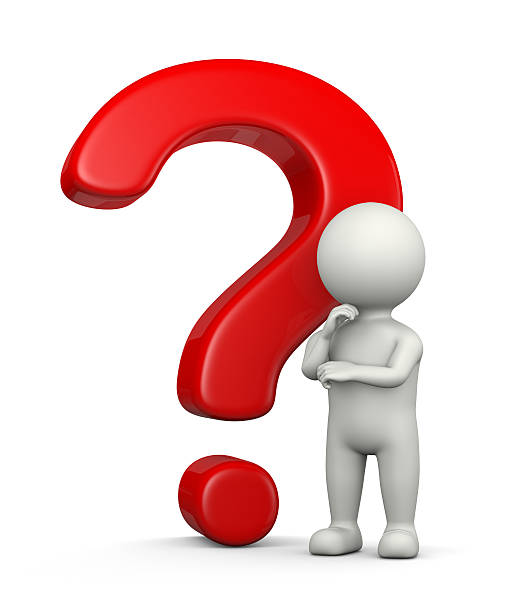 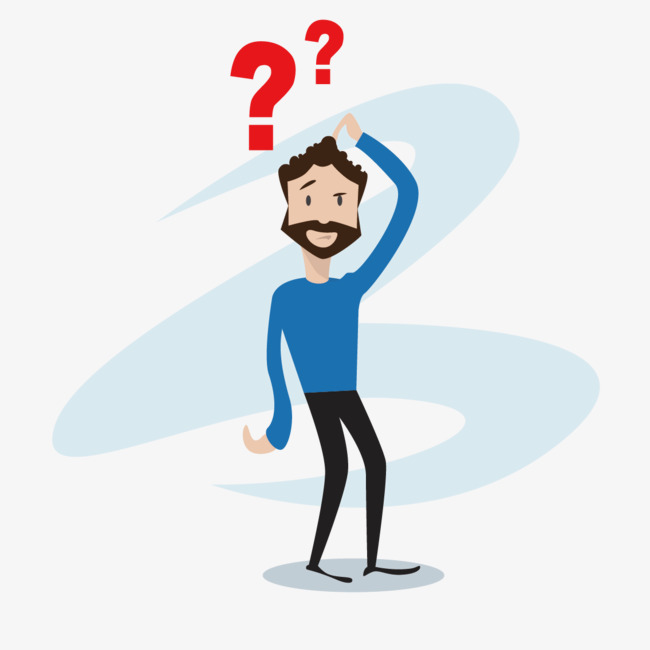 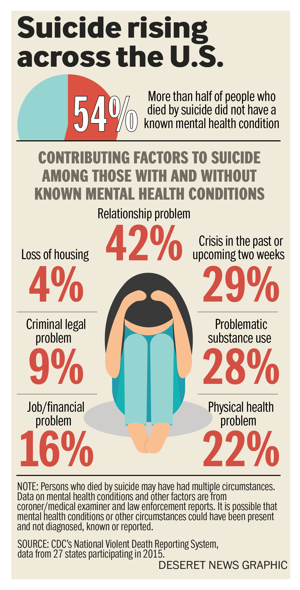 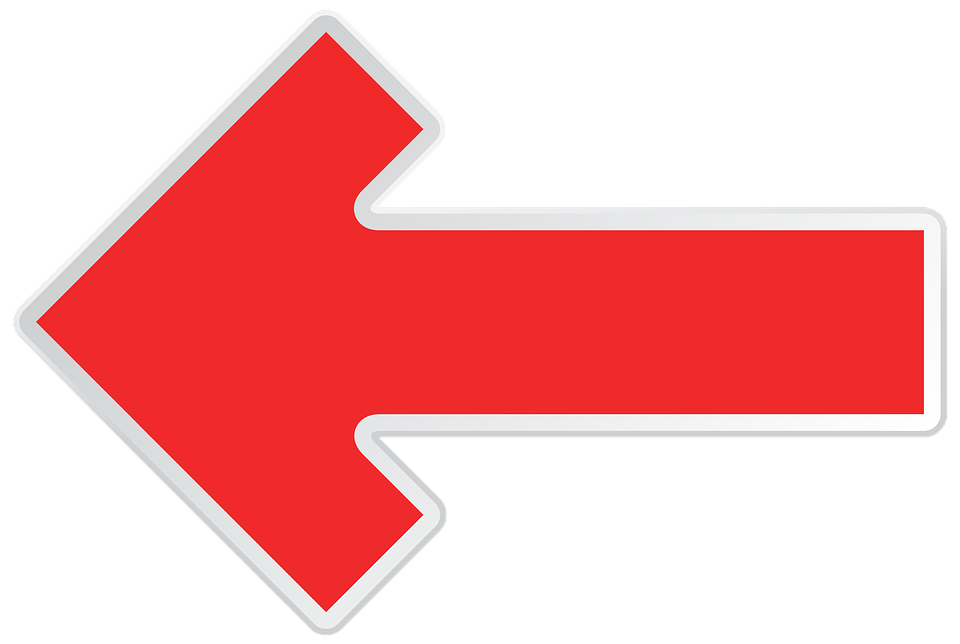 Source:  CDC’s National Violent Death Reporting System, data from 27 states participating in 2015 (Deseret News)
Suicide as a public health problem(in Utah)
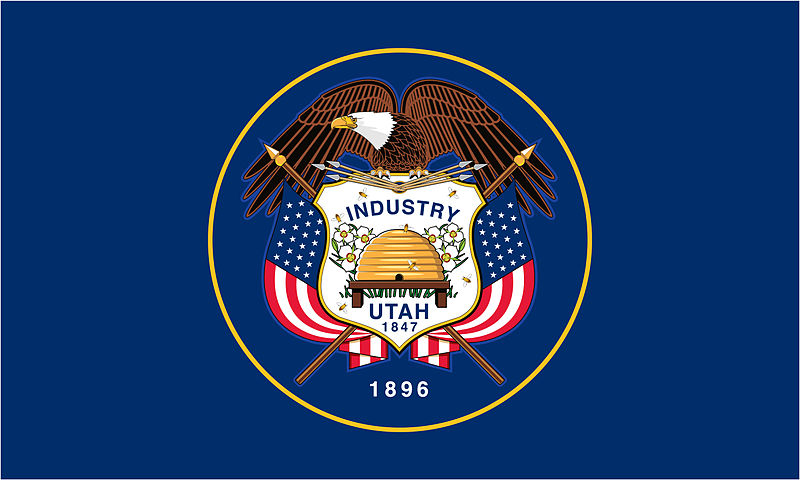 “We are never going to have the opportunity to rely on just one strategy.  There needs to be a comprehensive approach touching all systems, all community partners.”
	--- Kimberly Myers, Utah's State Coordinator for Suicide Prevention and Crisis Services in the Department of Human Services
Suicide as a public health problem(in Utah)
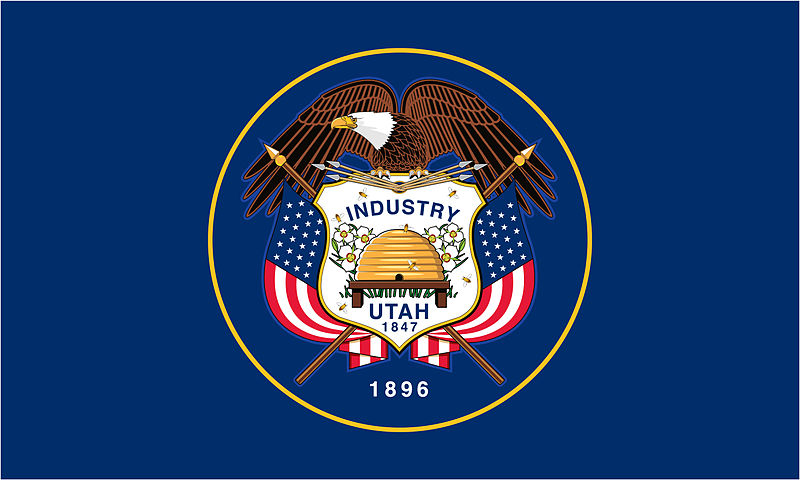 Bottom line: this means we need EVERYONE’S help
Why is Utah 5th?
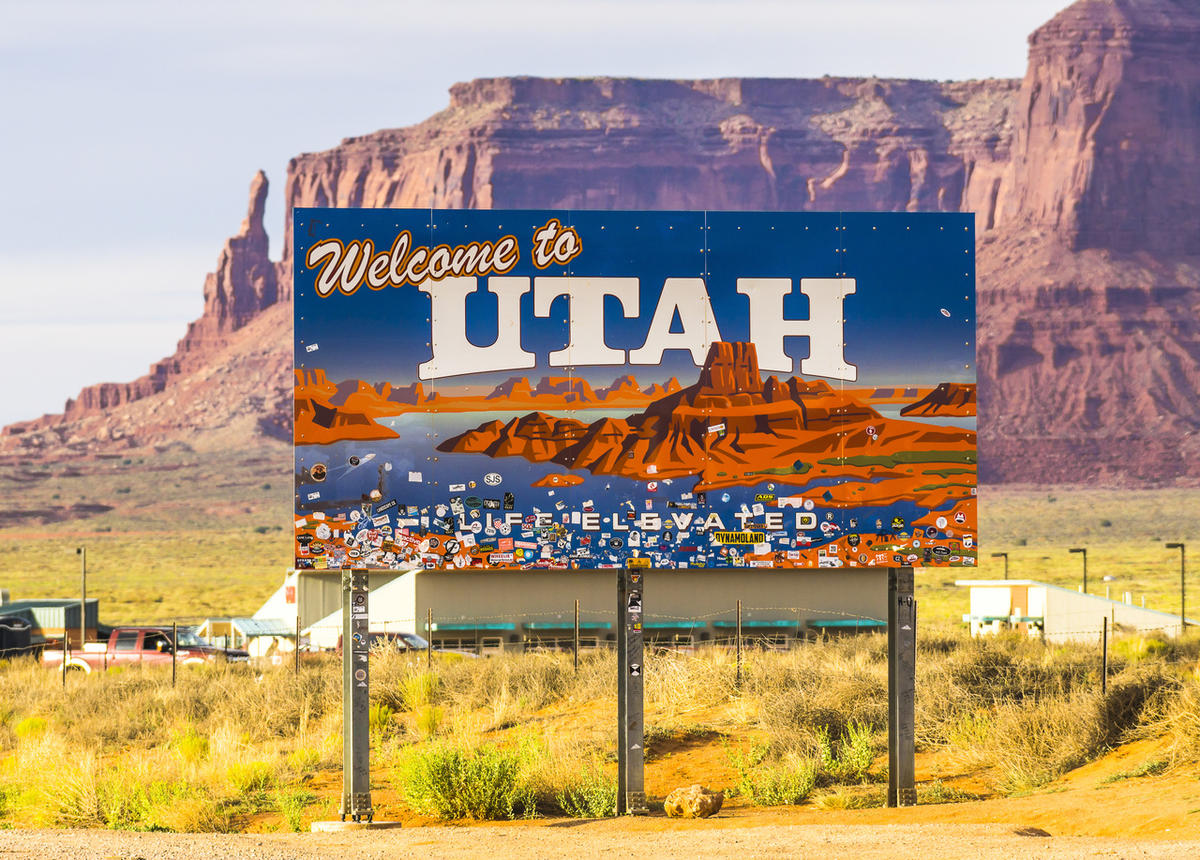 Why Utah?
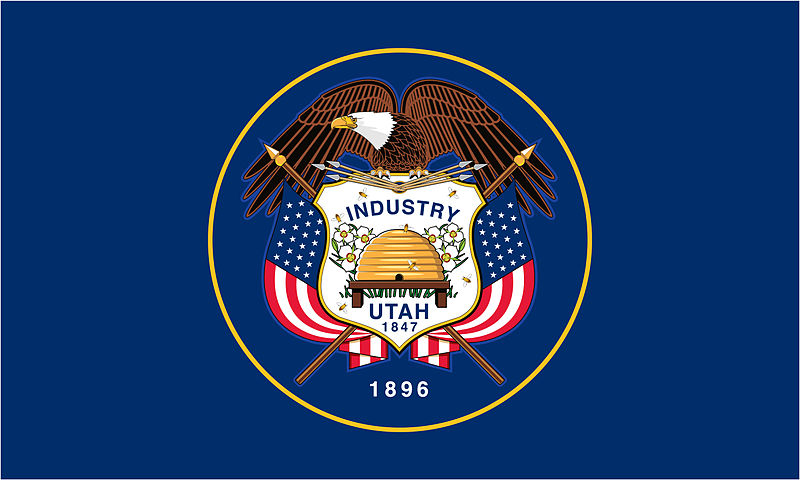 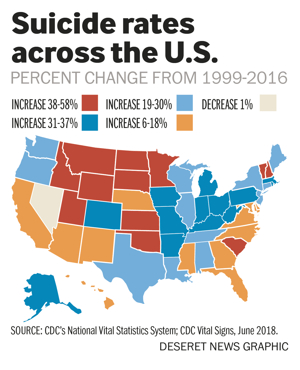 Geography?ks 5th in the Nation
3
6
7
2
5
9
8
4
10
1
Source:  Utah Governor’s Youth Suicide Prevention Taskforce (Doug Thomas-Director), referencing WISQARS 2014 Suicide Fatality Rates ages 10+
[Speaker Notes: The intermountain west has 6 of the 10 leading rates]
Comparing high and low gun ownership states
Low gun ownership states: NY, Mass., NJ, Connecticut, Rhode Island, Illinois
High gun ownership states: Wyoming, Montana, Alaska, South Dakota, Arkansas, West Virginia, Alabama, Idaho, Mississippi, North Dakota, Kentucky, Tennessee, Louisiana, Missouri, Utah, Oklahoma, Iowa
Sources:
-Miller, Barber, Azrael, White. Am J Epi 2013.
-State-level HH gun ownership from 2004 BRFSS;  attempts from NSDUH
Why Utah:access to guns & why methods matter
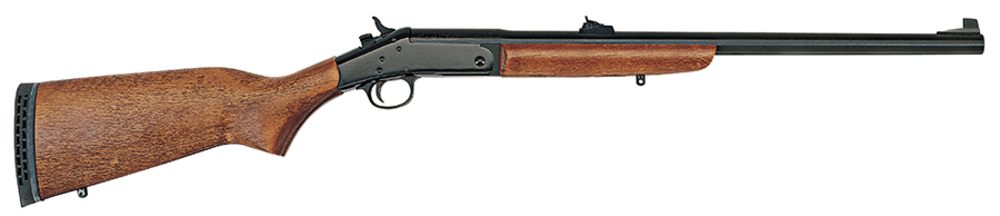 .
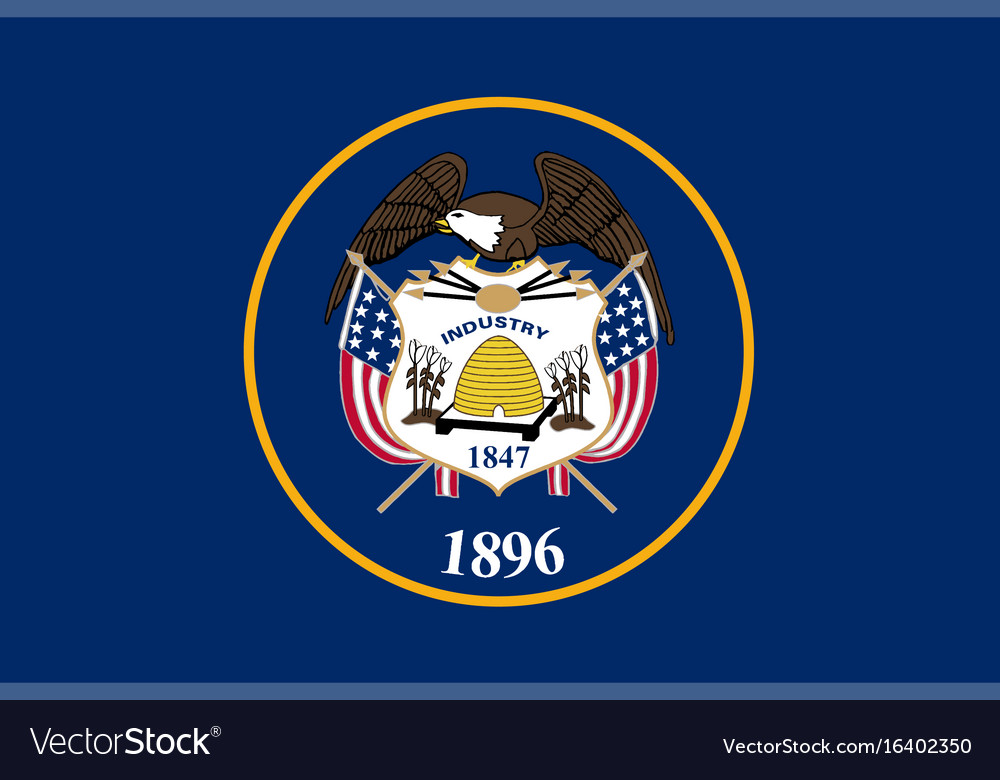 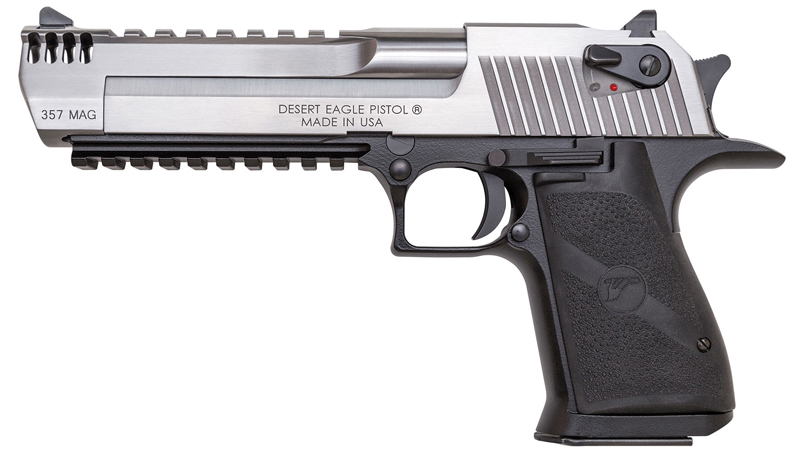 [Speaker Notes: The intermountain west has 6 of the 10 leading rates]
Why methods matter: Sri Lanka
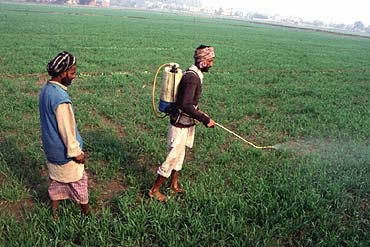 In mid 1990-s Sri Lanka had 
	 one of the highest suicide 
      rates in the world
Risk factors = unemployment, 
	alcohol, civil war, and access 
     to pesticides with high toxicity




	Sources: 
R. Greenberg, Psychiatry News, Vol 53, No 13, July 6, 2018
A. Ellis Nutt, The Washington Post, June 7, 2018
Why methods matter: Sri Lanka
After restriction of highly toxic pesticides, suicide dropped 50%
Nonfatal suicide attempts by pesticides did not drop
Successful suicides by other methods did not drop

Source: D Gunnel et al, The Impact of Pesticide Regulations On Suicided in Sri Lanka, Int J Epidemiology, Dec 2007, 36(6: 1235-1242)
Why methods matter: Sri Lanka
Implication: the notion that those highly determined to commit suicide will find another way, is, for the most part, untrue
Fatality risk
1-2% fatal
83-90% fatal
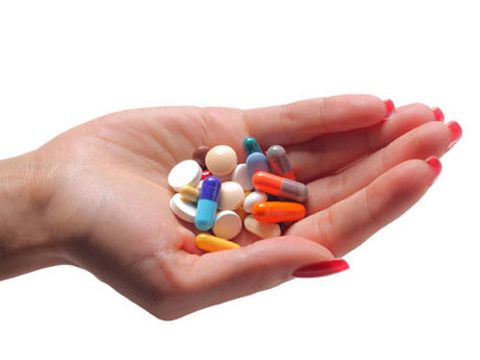 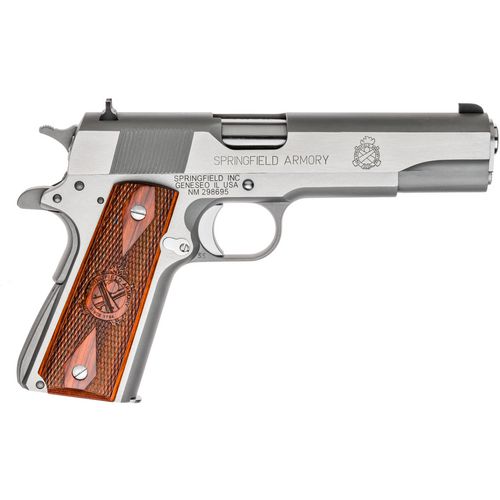 Why methods matter: another study
Survivors (ages 13-35) of a nearly lethal suicide attempts were asked time between thought of suicide and action
How many answered less than 5 minutes?


Less than an hour?
Why methods matter: another study
Survivors (ages 13-35) of a nearly lethal suicide attempts were asked time between thought of suicide and action
75%
24%
Less than an hour?


How many answered less than 5 minutes?
Source: TR Simon et al, Characteristics of Impulsive Suicide Attempts and Attempters. Suicide and Life-Threatening Behavior (Journal of the American Association of Suicidology. 2001; 32 (sup): 49-59
Why methods matter: Catherine Barber
Suicidal crises are often brief. They are episodic, can escalate rapidly, and are difficult to predict
Some methods, especially guns, are far more lethal than others Ready access—not just intent—plays a role in method choice
90% of those who attempt and survive do not go on to die by suicide
Source: Lecture from Catherine Barber, Firearms and Suicide: considerations for youth in Utah.  Harvard School of Public Health
Why methods matter: Catherine Barber
Suicidal crises are often brief. They are episodic, can escalate rapidly, and are difficult to predict
Some methods, especially guns, are far more lethal than others Ready access—not just intent—plays a role in method choice
90% of those who attempt and survive do not go on to die by suicide
Putting time and distance between a suicidal person and a highly lethal method–especially a gun–can save a life
Source: Lecture from Catherine Barber, Firearms and Suicide: considerations for youth in Utah.  Harvard School of Public Health
Outline:
Suicide as a public health problem (w/ a focus on Utah)
Risk assessment
Risk management
Risk assessments
Assessing risk in imminent future
Reasoned and inductive
Identify risk (and protective) factors
Risk assessments
Helps determine level of risk
Risk level used to guide level of invasiveness
Identification of modifiable risk factors
 which can guide different interventions
Good assessment technique invites more honest answers AND can be therapeutic
Risk and protective factors
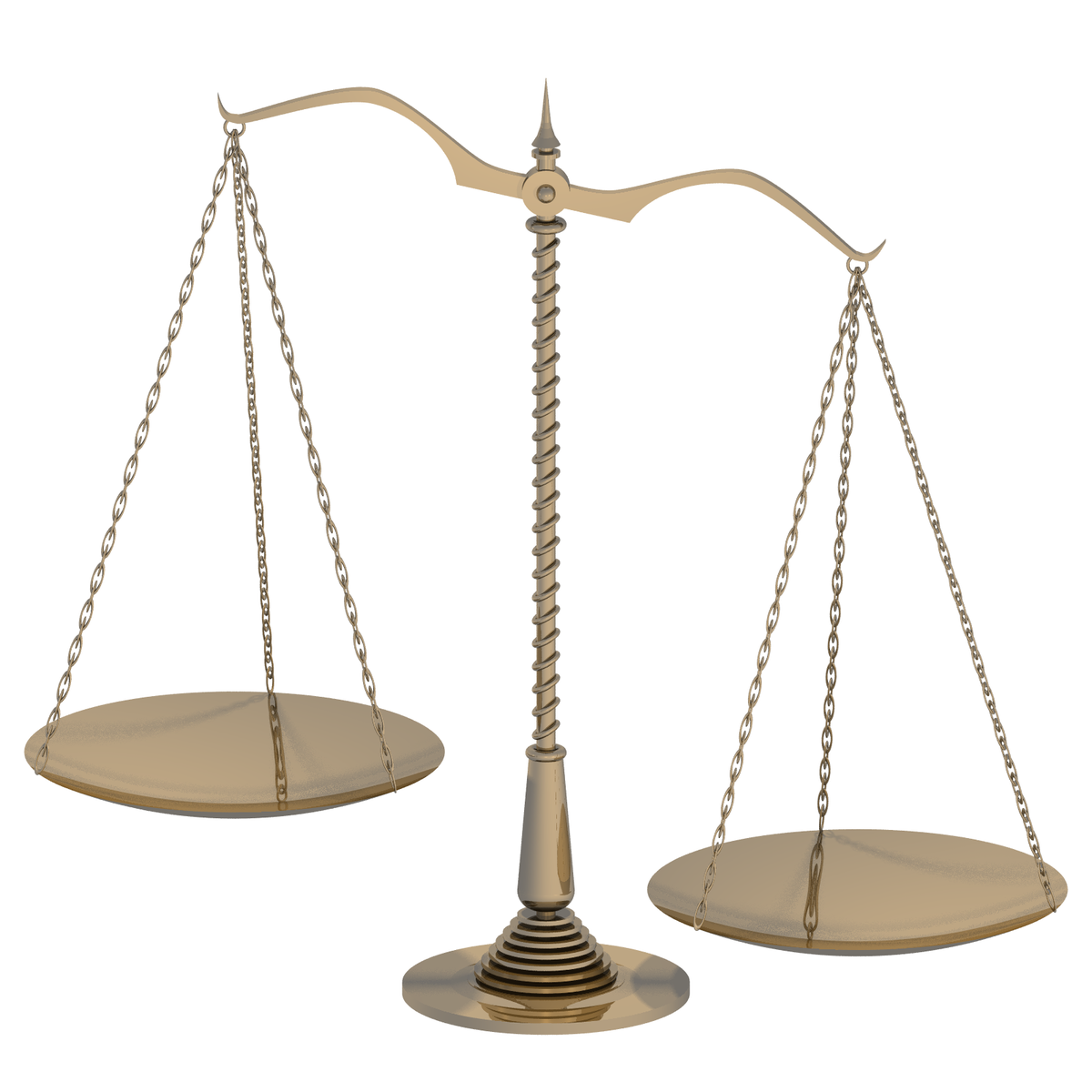 Risk factors for youth: special considerations
Bullying
Screen time
Connectiveness to family, church organization, friends
LGBTQ+
Risk factors for youth suicide
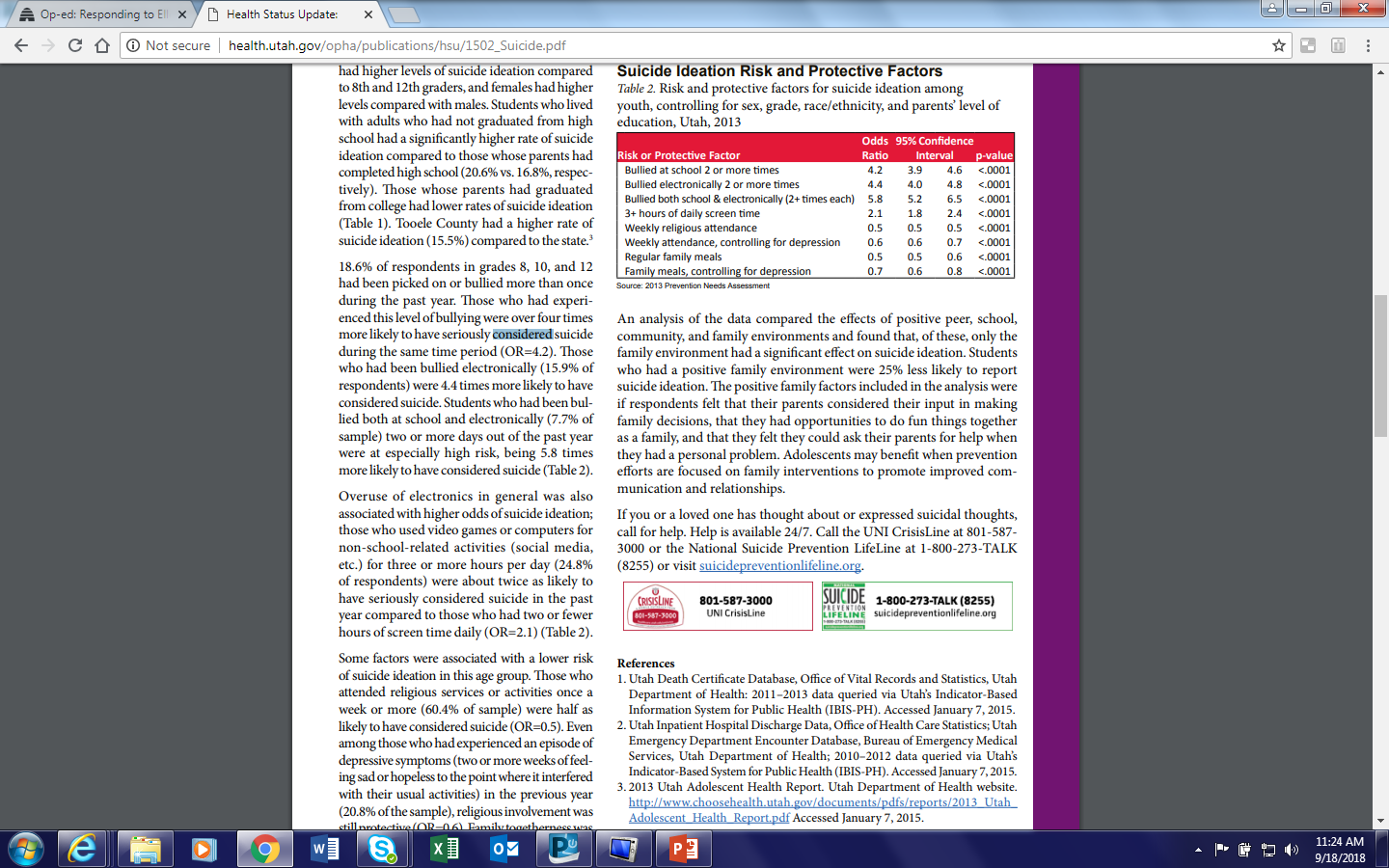 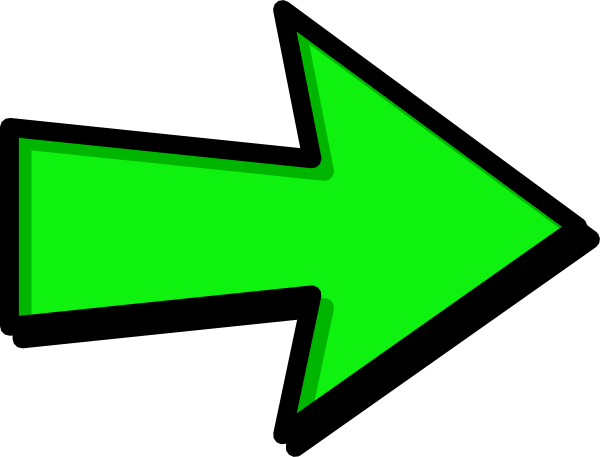 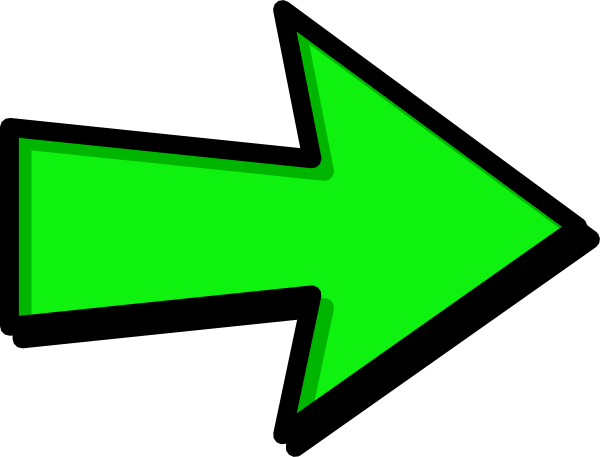 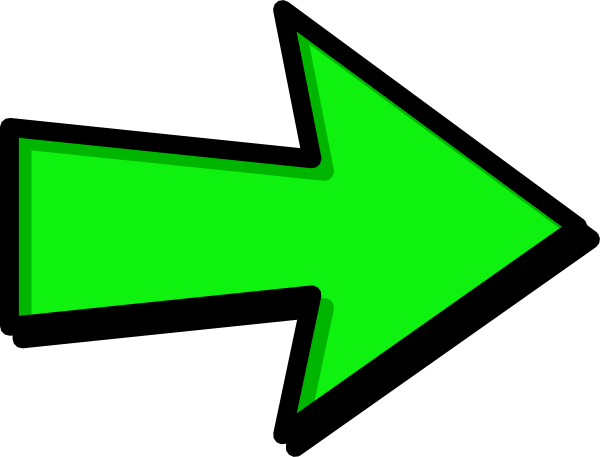 Source: Utah Health Status Update: Risk and Protective Factors for Youth Suicide. Feb 2015 (referencing 2013 Prevention Needs Assessment)
Risk factors for youth suicide
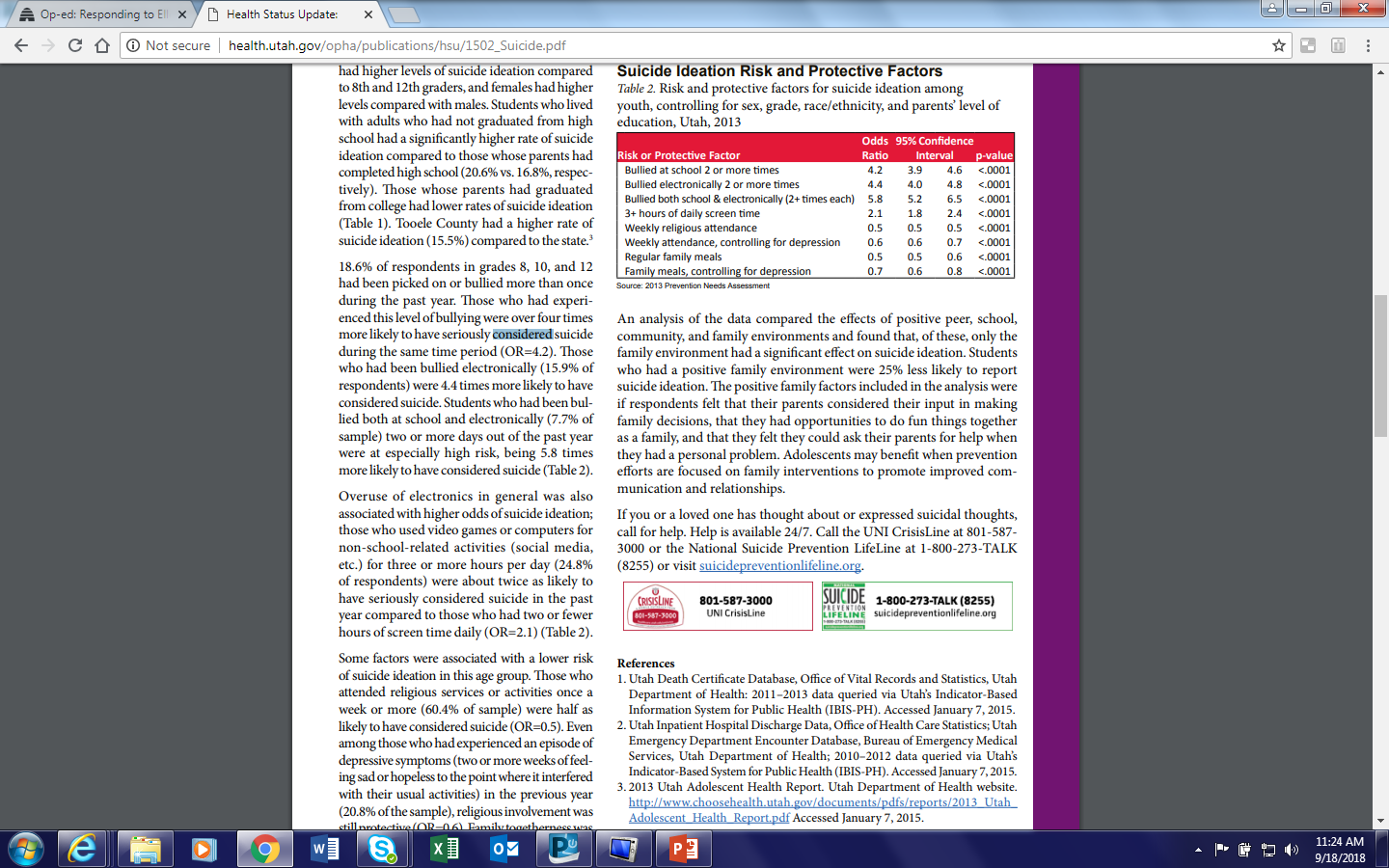 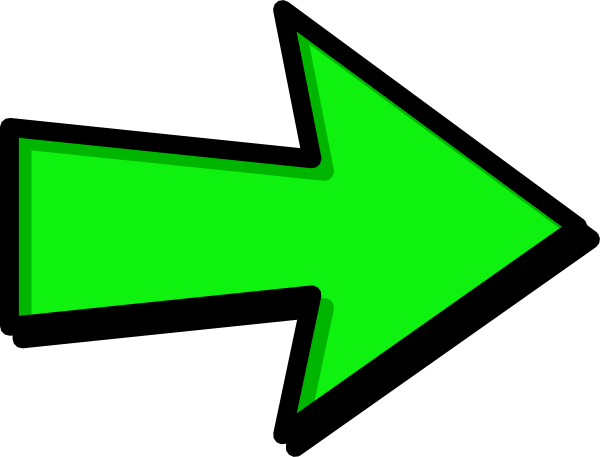 Source: Utah Health Status Update: Risk and Protective Factors for Youth Suicide. Feb 0215 (referencing 2013 Prevention Needs Assessment)
Risk factors for youth suicide
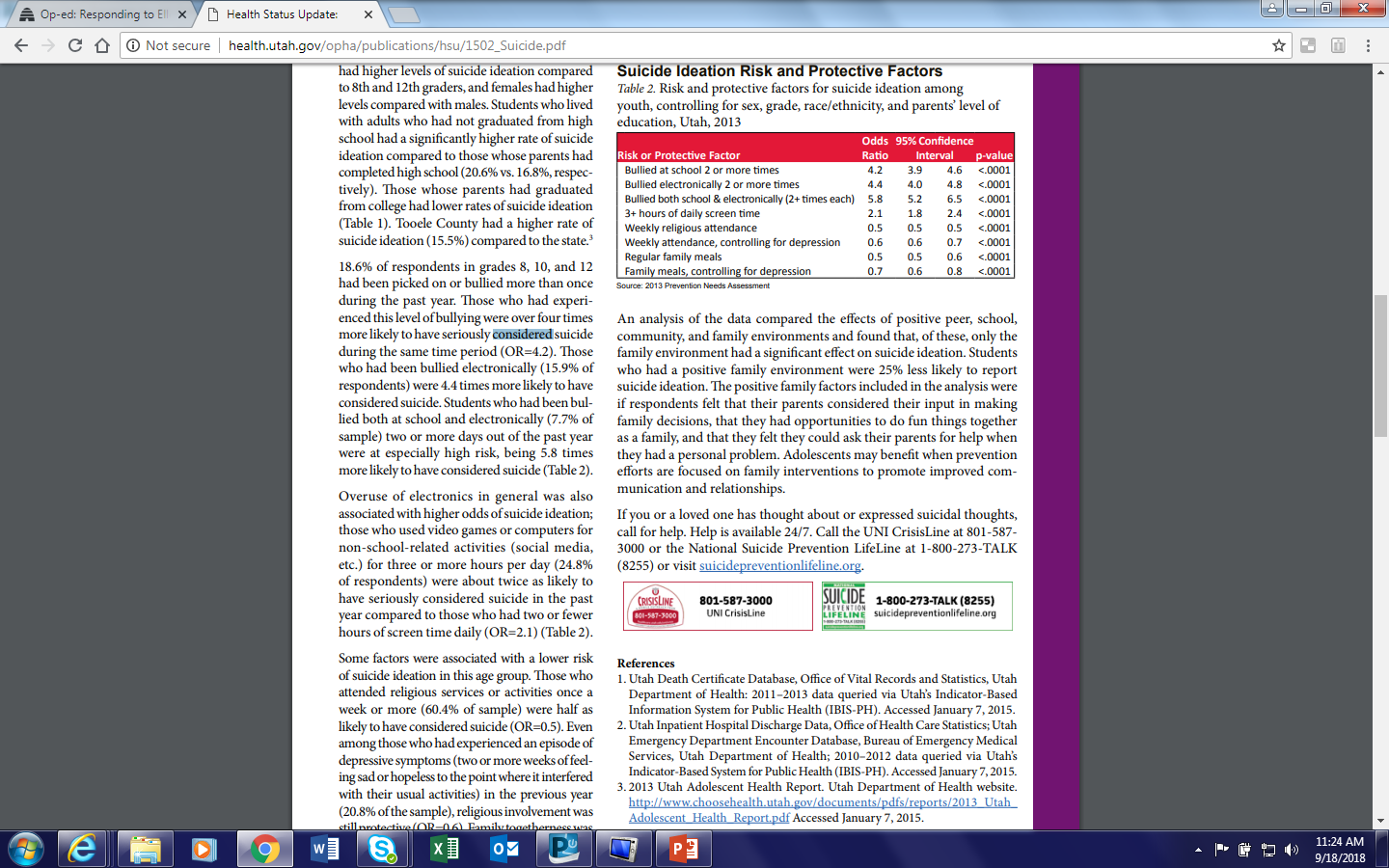 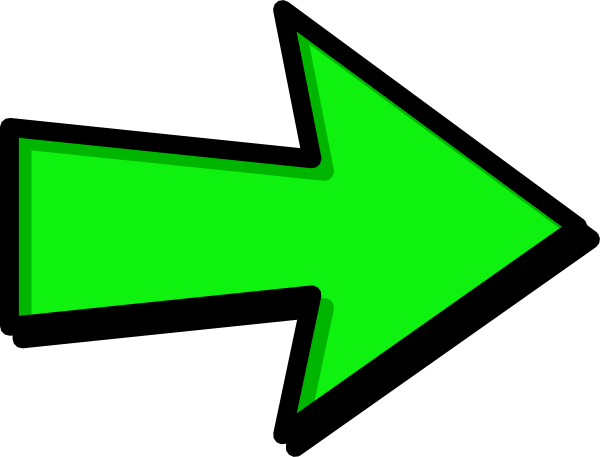 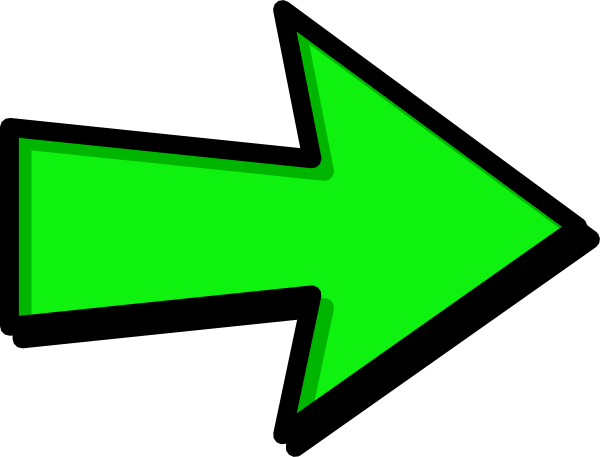 Source: Utah Health Status Update: Risk and Protective Factors for Youth Suicide. Feb 0215 (referencing 2013 Prevention Needs Assessment)
LGBTQ youth and suicide risk
Nationally:
Approx 3 x more likely to seriously contemplate suicide
Approx 5 x more likely to attempt
Currently, Utah does not collect data for this 





Source: CDC. (2016). Sexual Identity, Sex of Sexual Contacts, and Health-Risk Behaviors Among Students in Grades 9-12: Youth Risk Behavior Surveillance. Atlanta, GA: U.S. Department of Health and Human Services.
Assessment: other considerations
Benefits of structured rating scales
Potential benefits of involving family
Some recommended interviewing  techniques
Columbia Suicide Severity Rating Scale (CSSRS)
Multiple studies show reliability and validity
Provides consistent language
No training required
Structured format reminds examiners of major potential risk (and protective) factors
Allows tracking over time
Objective
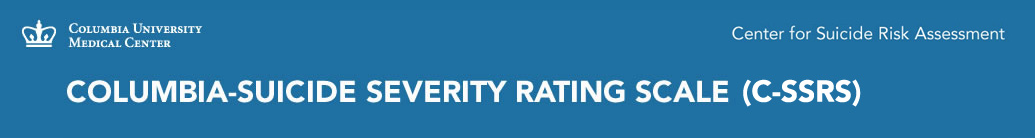 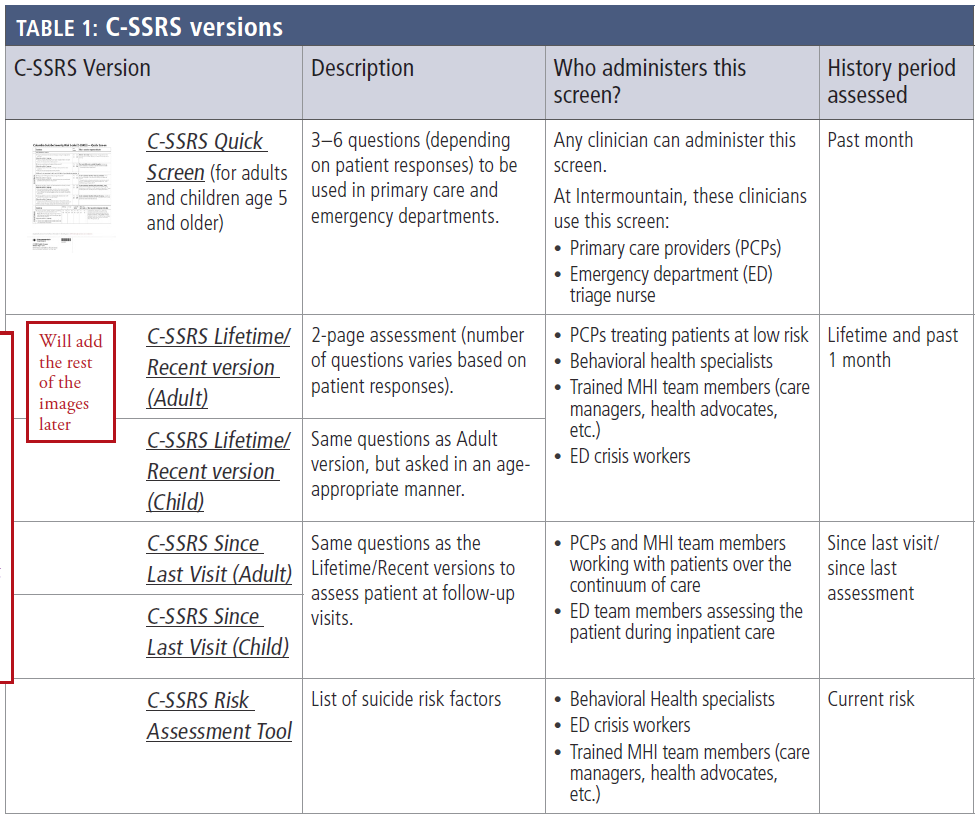 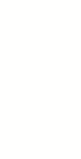 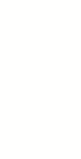 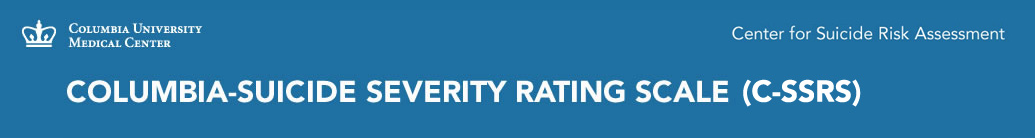 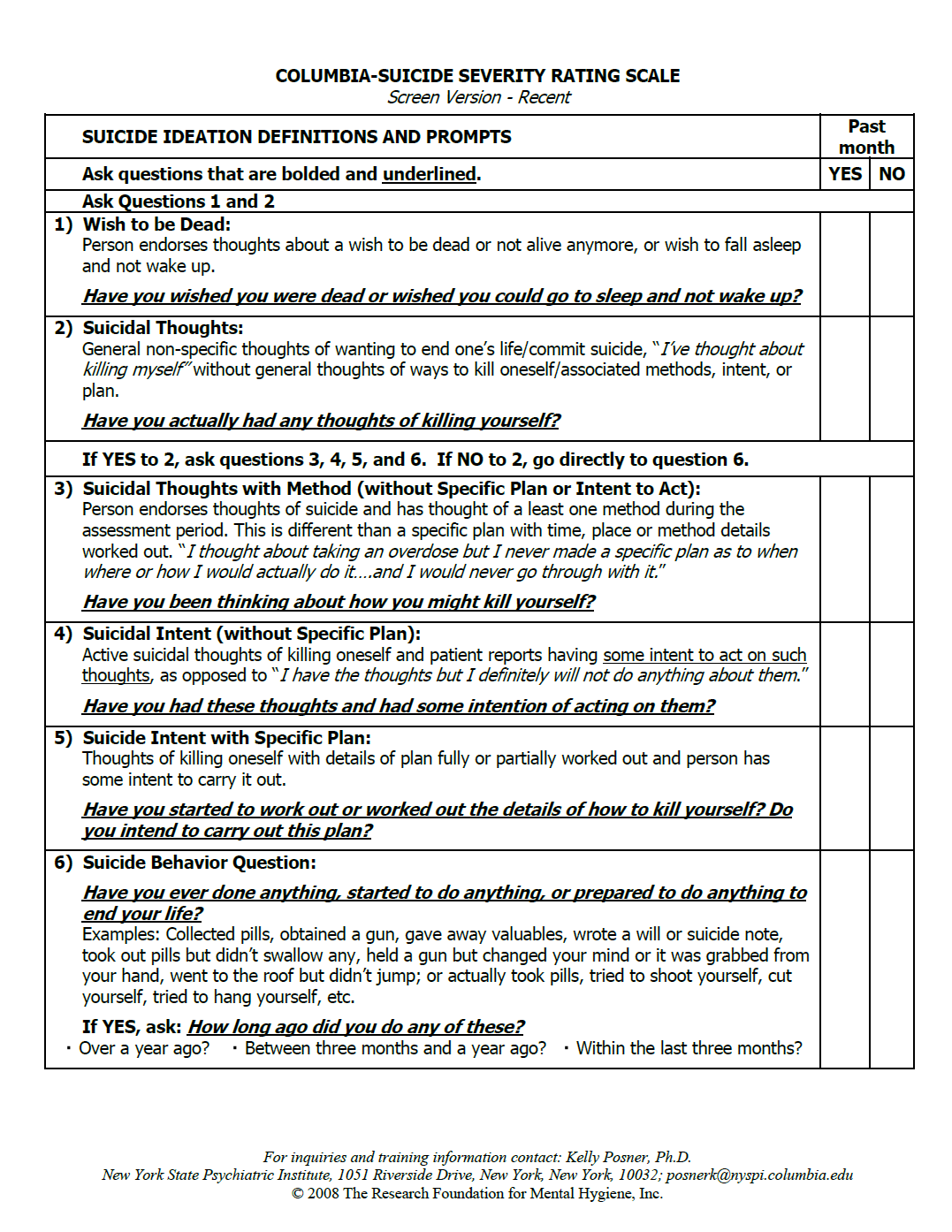 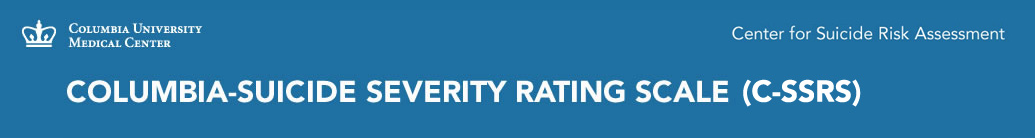 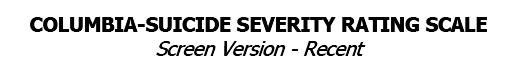 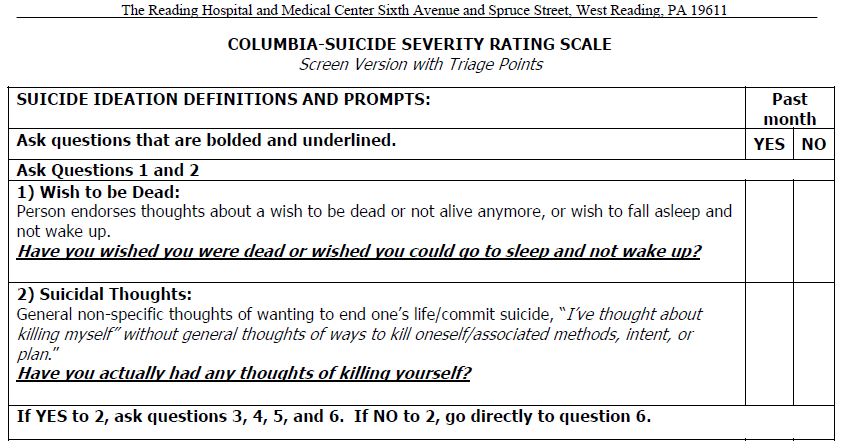 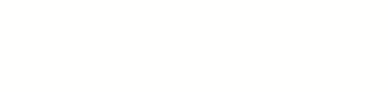 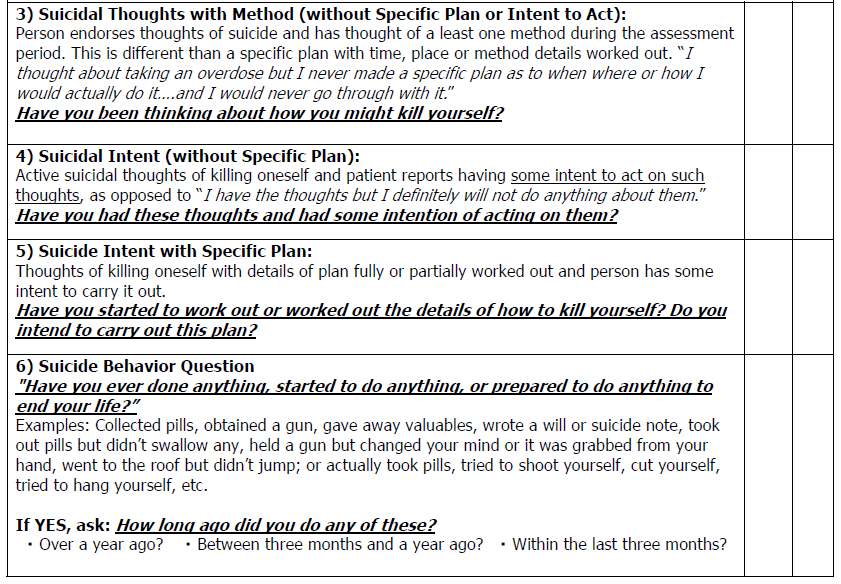 Outline:
Suicide as a public health problem (w/ a focus on Utah)
Risk assessment
Risk management
Addressing risk factors
Addressing risk factors
Intervention
Substance referral, AA/NA, meds
Counseling
Addressing risk factors
Intervention
Substance referral, AA/NA, meds
Counseling
Don’t forget!!
Gun ownership and risk
“Gun owners are not more likely than non-owners to consider or attempt suicide; they are simply more likely to die in a suicide attempt”

 --Grossman et al. Gun storage practices and risk of youth suicide and unintentional firearm injuries. JAMA. 2005;293(6): 707-14
Reducing access to firearms
In Utah, over 80% of firearms used in youth suicide belonged to a parent
Parents usually believe guns are inaccessible or that kids would never handle them inappropriately
One study – parents who said their kids had never handled the gun in their home--22% of kids said they had
Source: M. Sobelson, MPH.  Harvard T.H. Chan School of Public Health.  Reducing Access to Lethal Means to Prevent Youth Suicide: A review of literature and best practices for UH health providers.
Reducing access to firearms
Online videos exist showing how to break cable locks
One study— 33% had unlocked guns at home on the day of ER visit
Studies show that assessment of pediatric patient’s access to guns or firearm safety is not discussed in ER’s or psychiatrist’s office as often as one might think
Source: M. Sobelson, MPH.  Harvard T.H. Chan School of Public Health.  Reducing Access to Lethal Means to Prevent Youth Suicide: A review of literature and best practices for UH health providers.
Example of how to discuss
“What some parents in my practice do when their child is really struggling is store their guns away from home until things improve.  I’m wondering if you’d consider a strategy like that?”—Catherine Barber
Source: Lecture from Catherine Barber, Firearms and Suicide: considerations for youth in Utah.  Harvard School of Public Health
Securing firearms
Bad 
Hide gun

Good
Gun lock

Better
Store guns unloaded and locked
Keep ammo out of house
Change combination

Best
Store guns outside of home
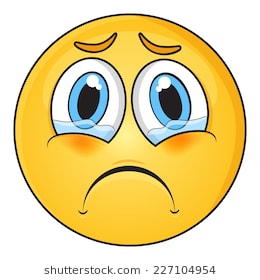 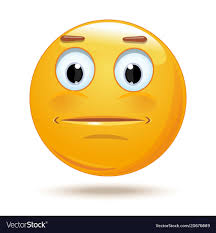 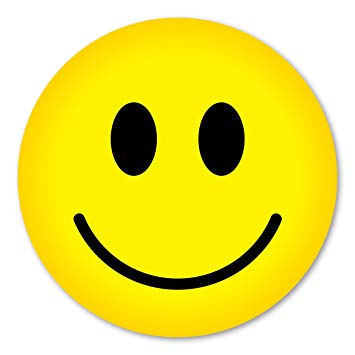 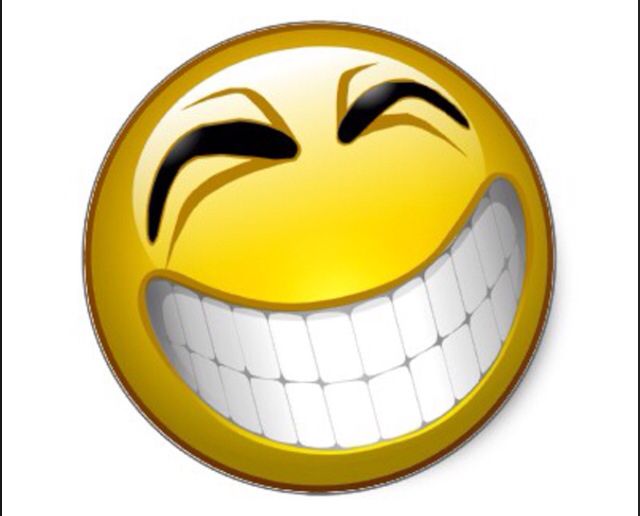 Securing firearms
Friend/relative
Police (Safe Harbor law)
Shooting ranges (some rent lockers)
Self storage facility (unloaded)
Recommended resources(Utah Suicide Prevention Task Force)
Crisis line: 801-587-3000
Safe UT (website and phone app)
Suicide Prevention Lifeline: 1-800-273-TALK
Veterans Crisis Line: 1-800-273-8255…